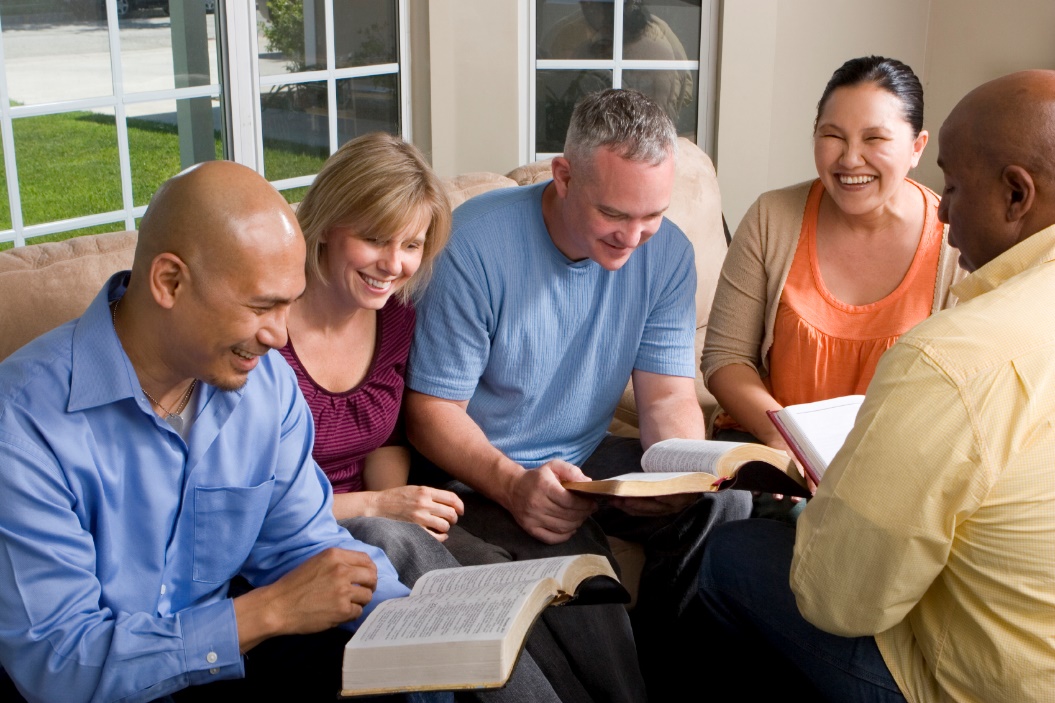 Duties of Christians
“watch, stand fast in the faith, be brave, be strong. Let all that you do be done with love.”
Richie Thetford				             	                             www.thetfordcountry.com
Watch
For the second coming of Christ
Mark 13:35-37
1 Thessalonians 5:6
For those we might teach
John 4:35
For false teachers
1 John 4:1
Our temper, tongue and speech
James 1:19
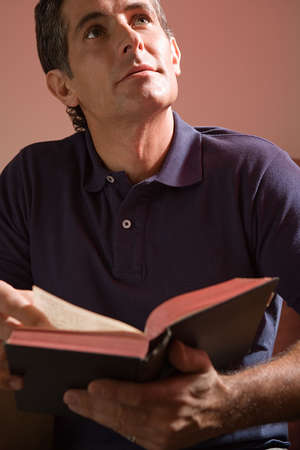 Richie Thetford				             	                             www.thetfordcountry.com
Stand Fast in the Faith
Always take a stand
Ephesians 6:11
Put on the armor  of a Christian
Ephesians 6:13-14
Source of our strength  is the Lord
Philippians 4:1
Philippians 4:13
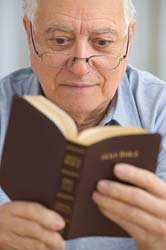 Richie Thetford				             	                             www.thetfordcountry.com
Be Brave
Act like one is supposed  to act
Ephesians 4:14
1 Corinthians 13:11
1 Corinthians 14:20
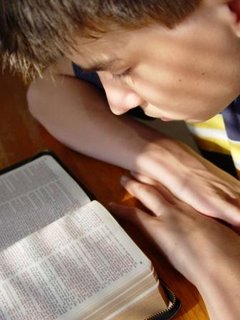 Richie Thetford				             	                             www.thetfordcountry.com
Be Strong
God expects His people  to be strong
Joshua 1:6-9
All must be strong
Be courageous and strong
Hebrews 5:12-14
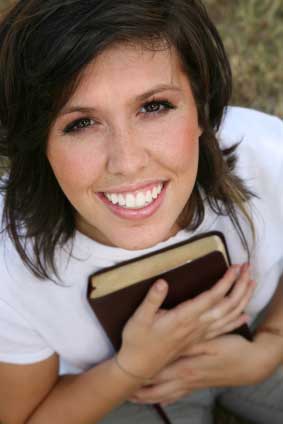 Richie Thetford				             	                             www.thetfordcountry.com
Let All That You Do Be Done in Love
Love must underlie what we do
1 Corinthians 13:1-3
Love seen in our obedience
John 14:15
1 John 5:3
Love must be real
1 John 3:18
Too many love self too much
2 Timothy 3:2
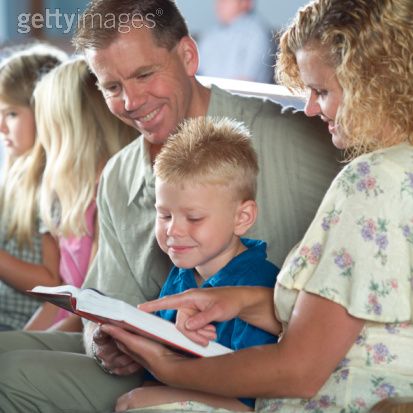 Richie Thetford				             	                             www.thetfordcountry.com
Let All That You Do Be Done in Love
Pleasures take the top spot
2 Timothy 3:4
Our enemies are to be loved
Matthew 5:44-46
Must receive the love  of the TRUTH
2 Thessalonians 2:9-12
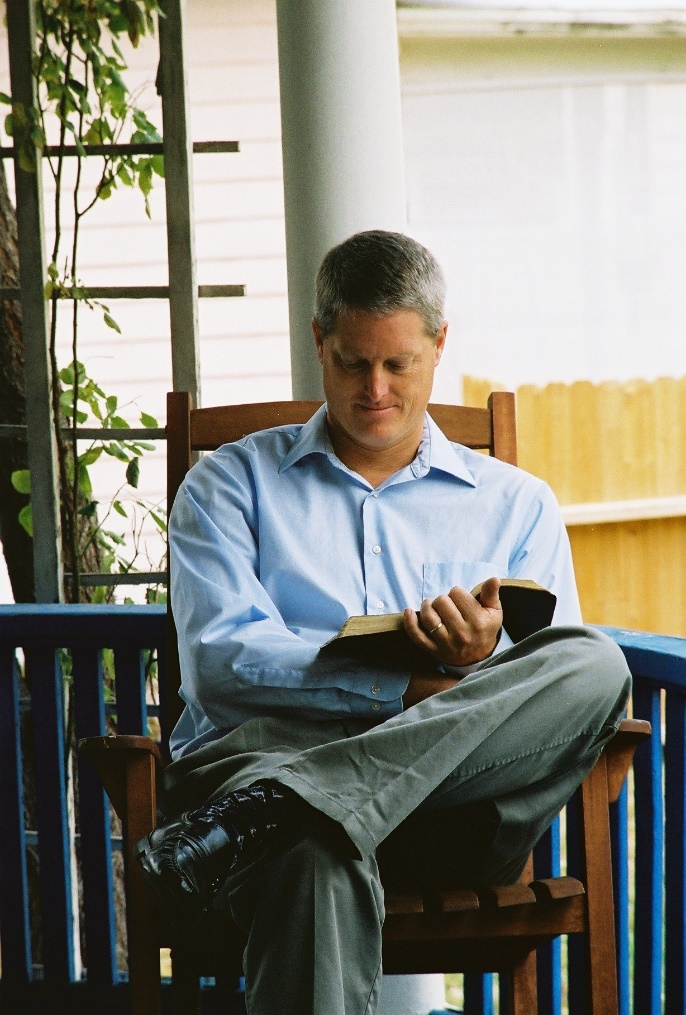 Richie Thetford				             	                             www.thetfordcountry.com
Conclusion
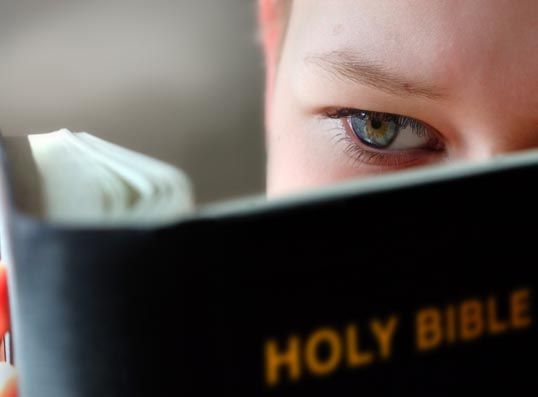 In doctrine only
In opinion liberty
In all things love
Richie Thetford				             	                             www.thetfordcountry.com